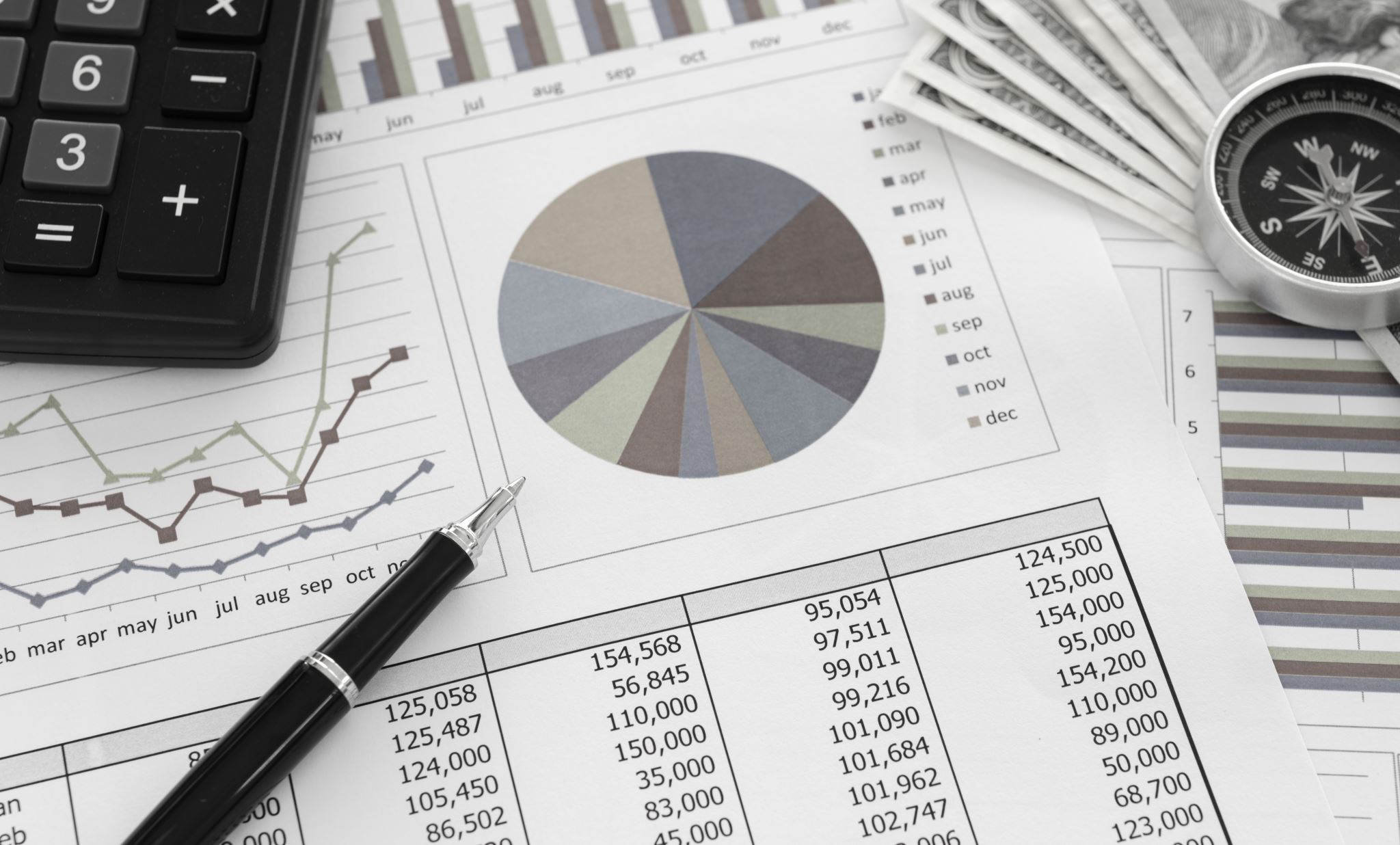 Financial Analysis Report for American Water Works (AWK)
Strong Financial Performance and Long-Term Growth Potential
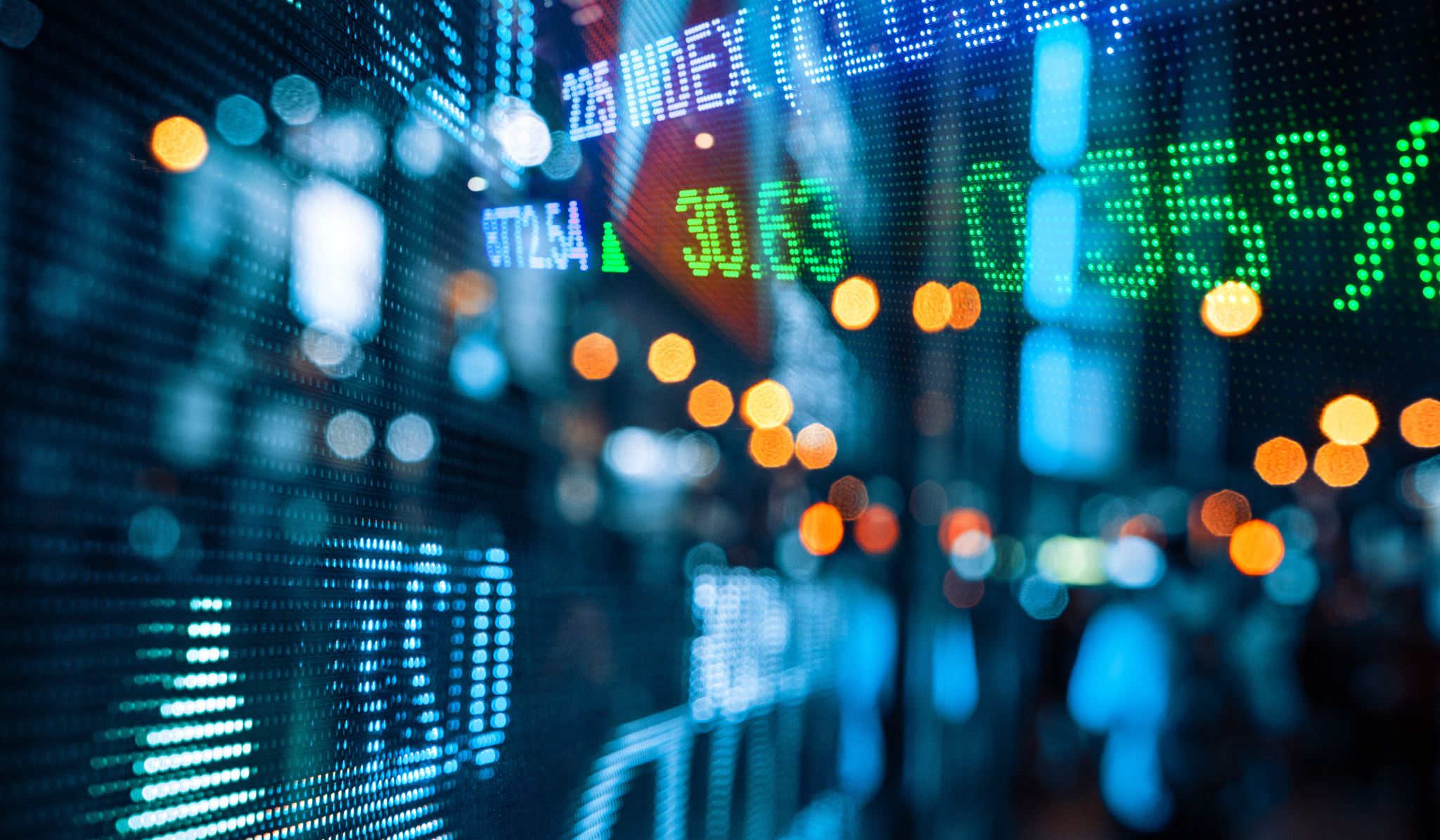 Company Overview & Key Statistics
Company Name: American Water Works Company, Inc. (AWK)
Market Capitalization: $25.37 billion
Revenue (TTM): $4.31 billion
Net Income (TTM): $959.00 million
Shares Outstanding: 194.82 million
EPS (TTM): $4.92
PE Ratio: 26.18
Forward PE: 23.85
Dividend Yield: 2.38%
Current Price: 130.54$
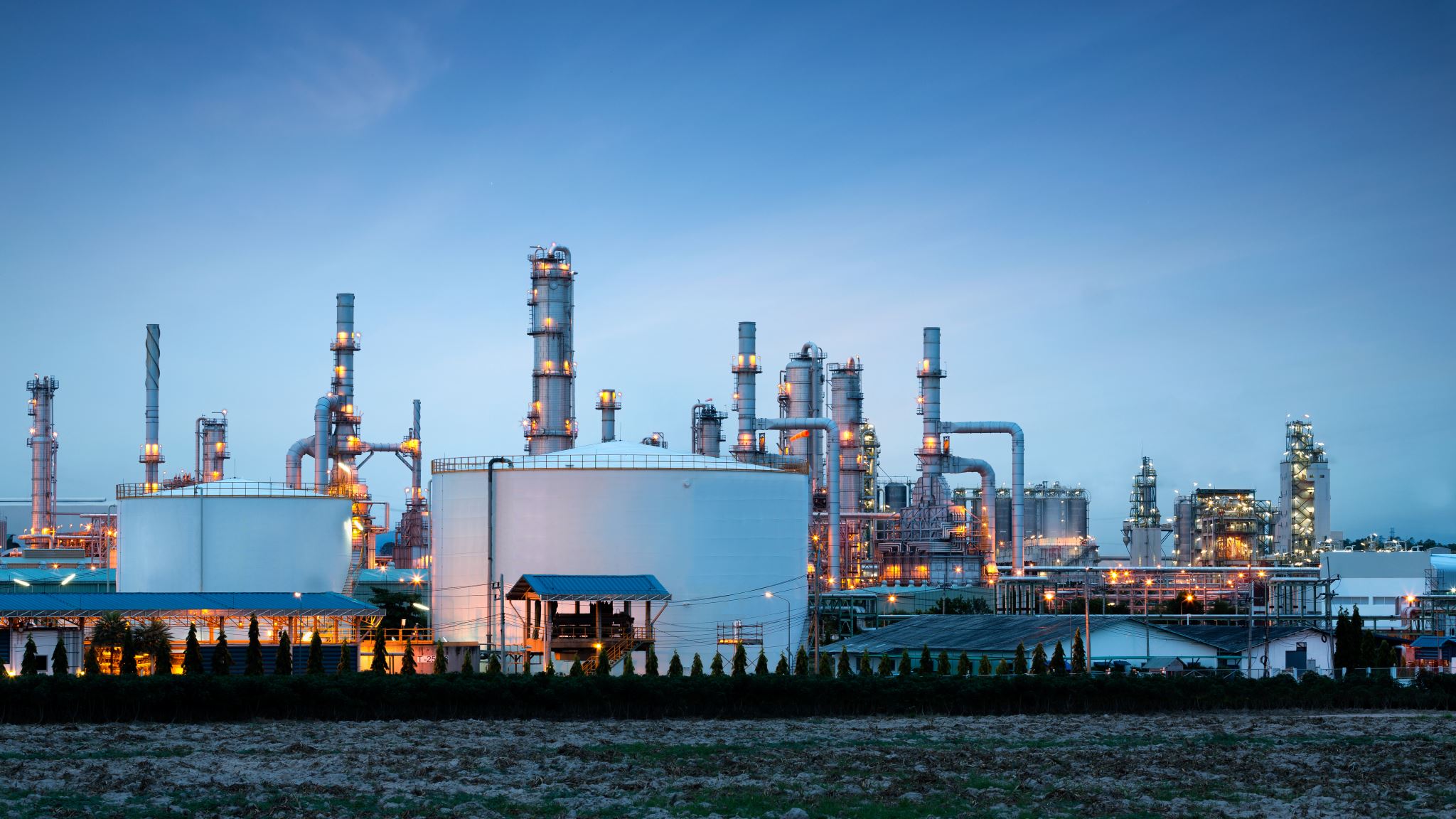 Industry Overview
Utility Industry: Characterized by high regulation, providing a stable environment
Regulated Markets: AWK operates predominantly in regulated markets
Nonregulated Business: Focus on water services for military bases
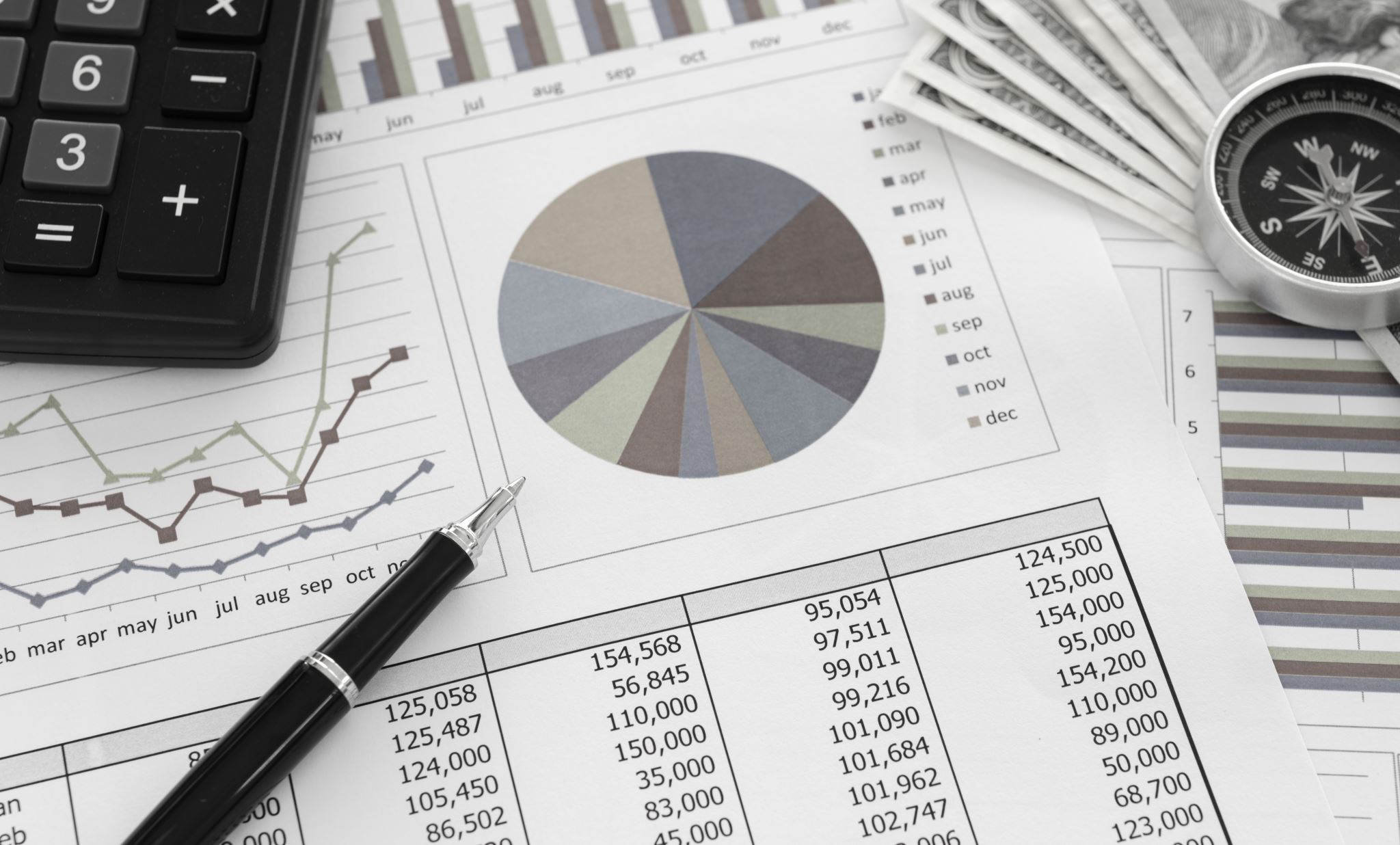 Investment Thesis
BUY Target: 
Target Price of 145.75$, 13.2% increase
Strong Financial Performance: AWK's financial performance supports its valuation
Stable Regulatory Environment: Regulation provides stability for long-term growth
Nonregulated Business: AWK's nonregulated business adds diversification
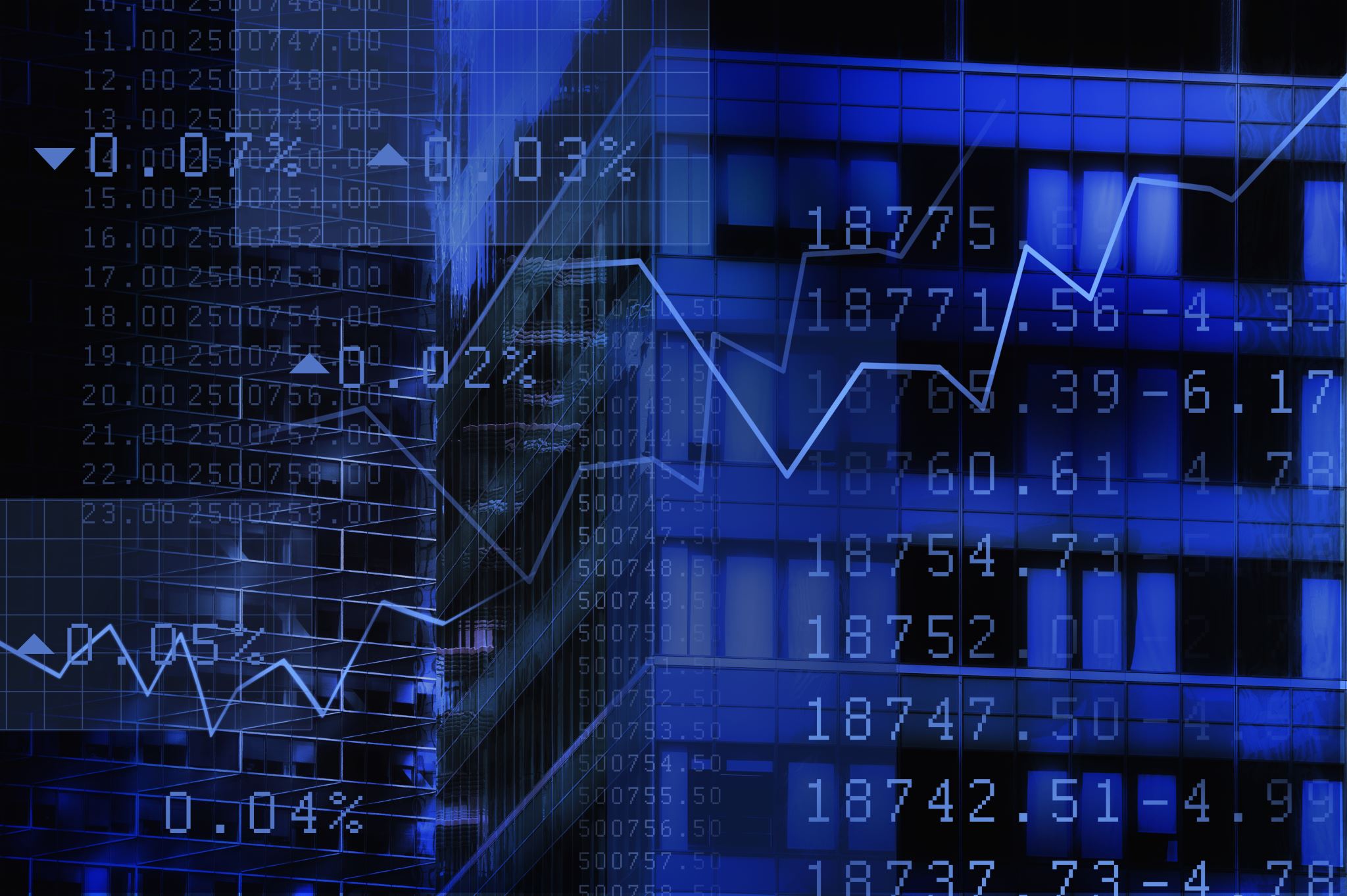 Financial Performance, Cash Flow and Liquidity
Revenue Growth: Consistent increase in revenue over the past few years
Net Income Growth: Higher revenue and improved operating efficiency drive net income growth
Cash Flow Margin: 14.1%
Current Ratio: 0.85
Quick Ratio: 0.67
Valuation
Investment Risks & ESG Consideration
Porter’s Five Forces
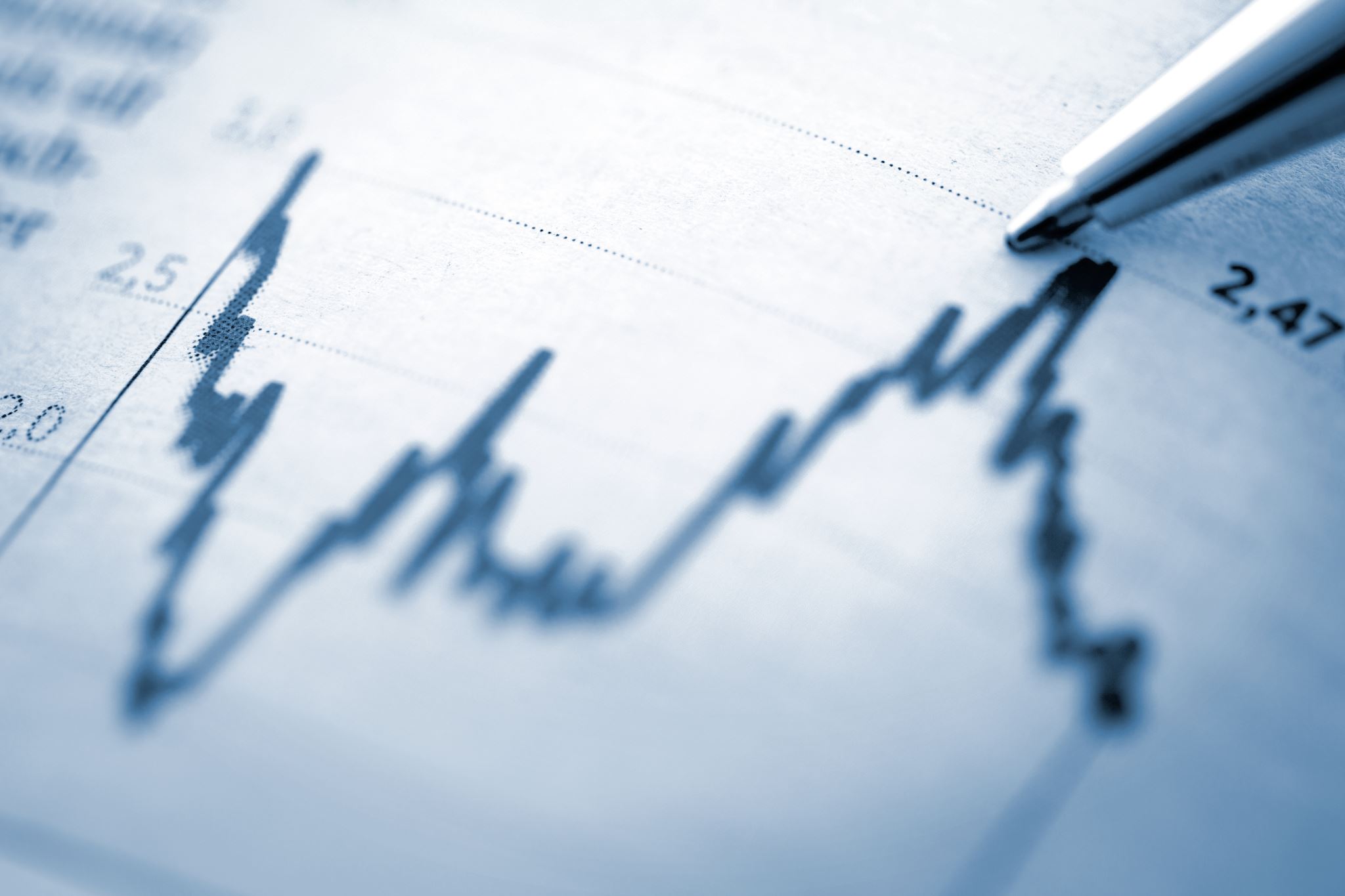 Conclusion
AWK is a well-established utility company with a strong track record of financial performance.
The company's focus on regulated markets and nonregulated business in water services for military bases provides a stable and predictable environment for long-term growth.
AWK's ability to generate cash flows and its commitment to investing in infrastructure replacement and upgrades support its valuation.
The stock's dividend yield and price target suggest that it has potential for long-term appreciation.
Appendix A: Income Statement
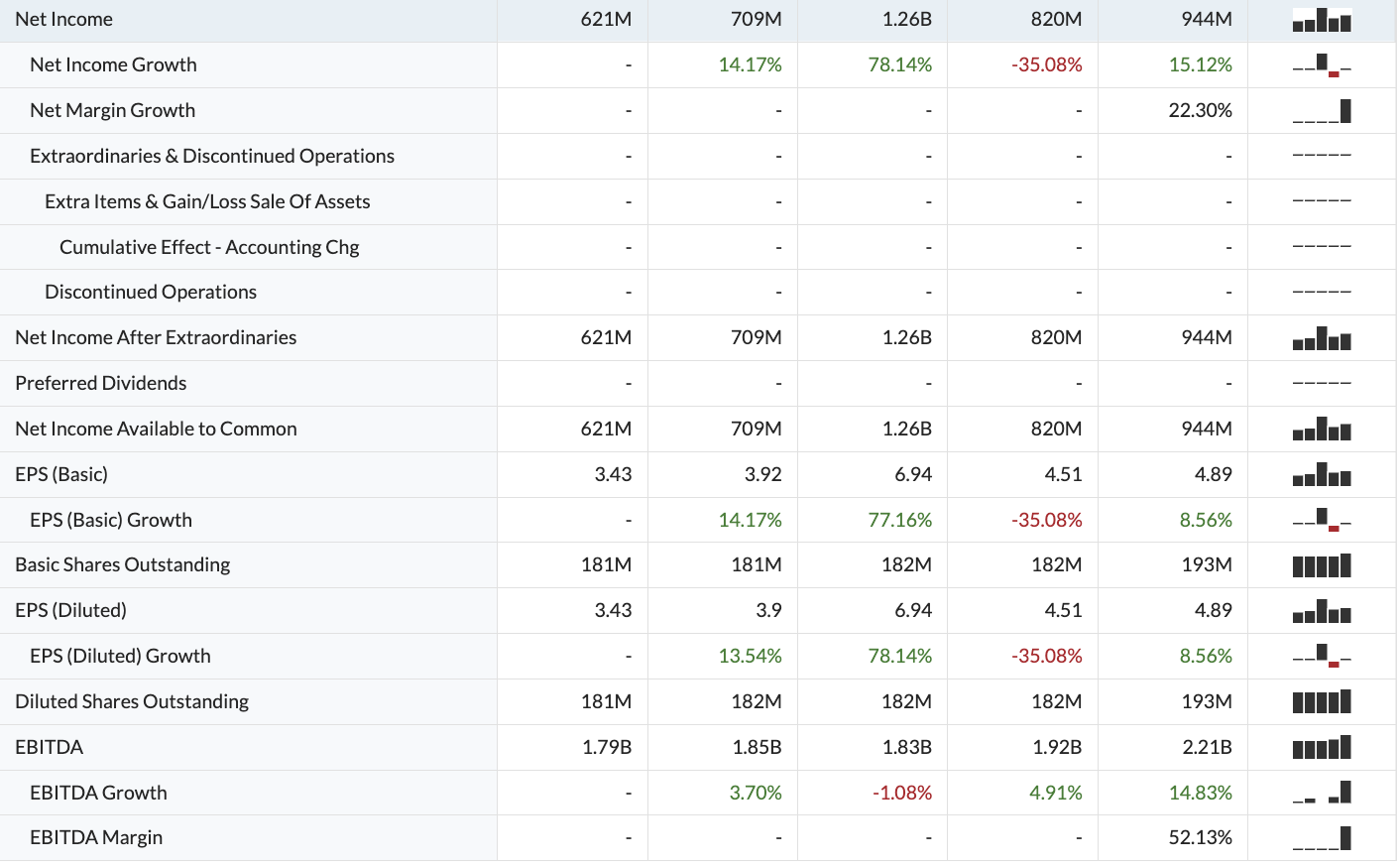 Appendix B: Balance Sheet
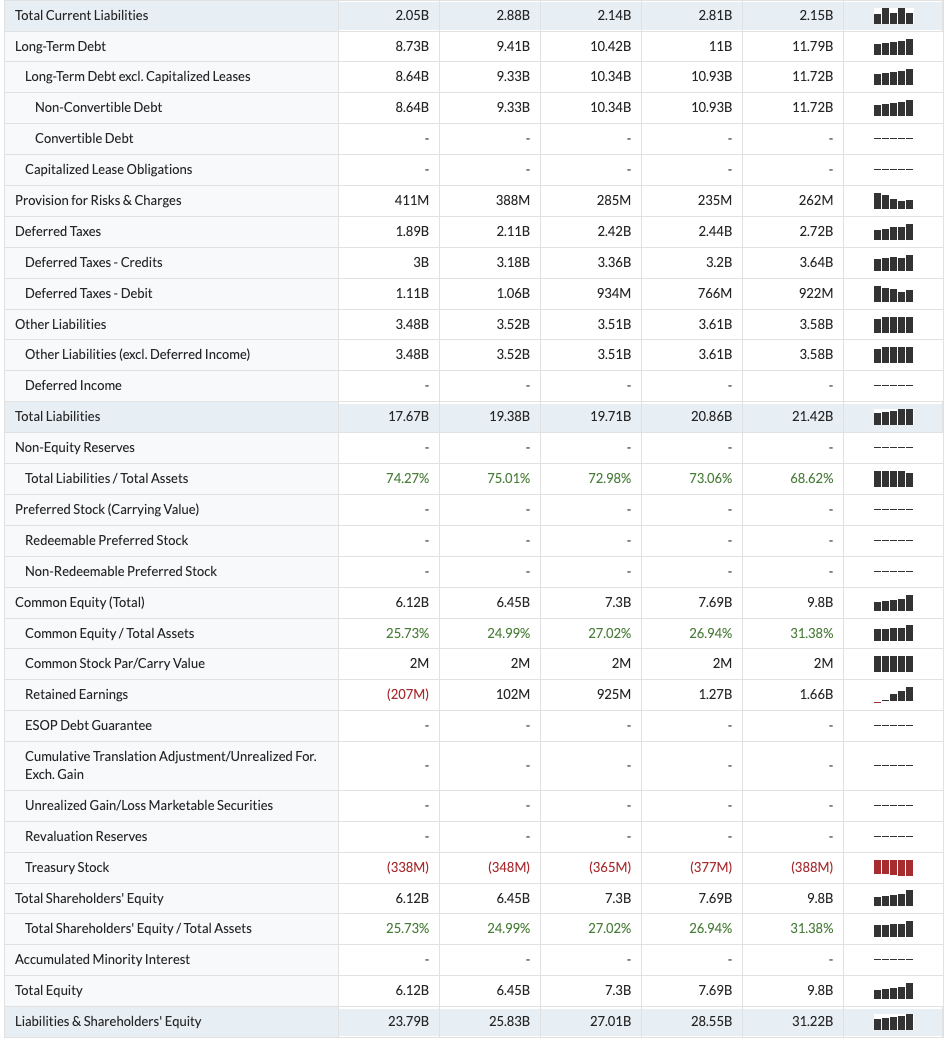 Appendix C: Statement of Cash Flows
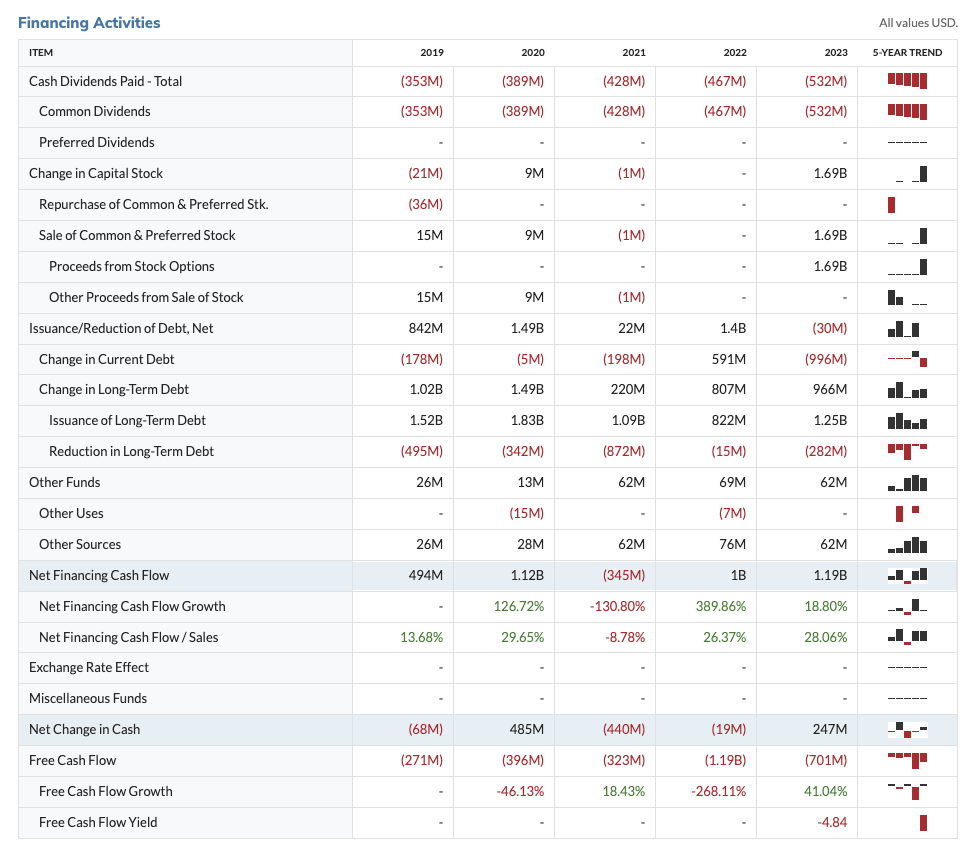